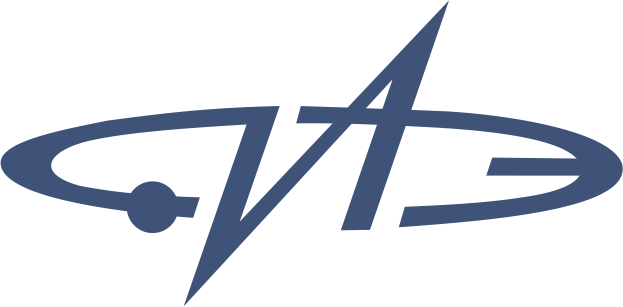 Информационный отчет профкома цеховой профсоюзной организации ИАТЭ НИЯУ МИФИ за 2016-2021 гг.
Место цеховой профсоюзной организации ИАТЭ НИЯУ МИФИ в системе РПРАЭП
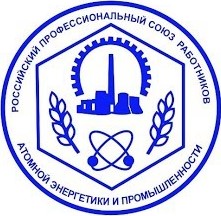 НИЯУ МИФИ - базовый вуз ГК РОСАТОМ. 
Первичная профсоюзная организация (ППО) НИЯУ МИФИ - структурное подразделение Российского Профсоюза Работников Атомной Энергетики и Промышленности –  РПРАЭП        (www.profatom.ru)
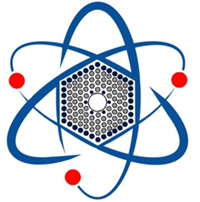 ПЕРВИЧНАЯ ПРОФСОЮЗНАЯ ОРГАНИЗАЦИЯ НИЯУ МИФИ
включает 14 цеховых профсоюзных организаций (ЦПО) работников и обучающихся московской площадки и всех филиалов
ЦЕХОВАЯ ПРОФСОЮЗНАЯ ОРГАНИЗАЦИЯ ИАТЭ НИЯУ МИФИ
входит в структуру первичной профсоюзной организации НИЯУ МИФИ
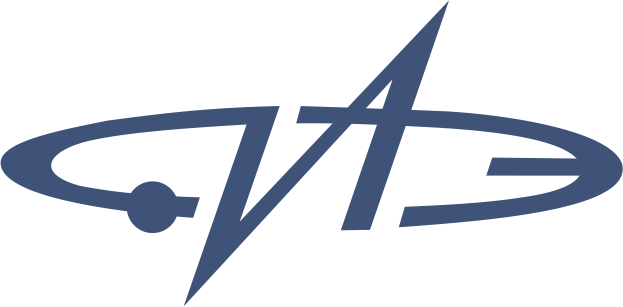 2
Организационная структура цеховой профсоюзной организации ИАТЭ НИЯУ МИФИ
ОБЩЕЕ СОБРАНИЕ (КОНФЕРЕНЦИЯ) ПРОФОРГАНИЗАЦИИ
ПРОФКОМ
ПРОФСОЮЗНЫЕ ГРУППЫ
Профгруппы обучающихся
Профгруппы работников
ЛаПлаз
ОИКС
ЛаПлаз
ОЯФиТ
ОБТ
ОСЭН
ОЯФиТ
ОБТ
ОИКС
ОСЭН
ИОПП
АУП
Техникум
3
Состав профкома цеховой профсоюзной организации ИАТЭ НИЯУ МИФИ
Профком находится в УЛК 1, комн. 228.             
Тел.  +7(484) 39 7-94-90,  доб. 105
4
Численность членов цеховой профсоюзной организации ИАТЭ НИЯУ МИФИ из числа работников
В 2016 - 2021 годах членство в профсоюзе в среднем составляло около 33 % при том, что
к  2021 году:
Штатная численность вуза сократилась на 38%

40% сотрудников работают 
       в ИАТЭ НИЯУ МИФИ 
       менее 5 лет

28% работников в возрасте до 35 лет
5
Численность членов цеховой профсоюзной организации ИАТЭ НИЯУ МИФИ
за период 2016 - 2021 гг.
из числа работников и обучающихся
6
Динамика общей численности членов цеховой профсоюзной организации ИАТЭ НИЯУ МИФИ
за период 2016 - 2021 гг.
7
Расходы профсоюзного бюджета ИАТЭ НИЯУ МИФИ по направлениям работы, руб.
8
Расходы ЦПО ИАТЭ НИЯУ МИФИ  на материальную помощь по различным основаниям
9
Расходы ЦПО ИАТЭ НИЯУИ МИФИ на культурно-массовые и спортивные мероприятия
10
Расходы ЦПО ИАТЭ НИЯУ МИФИ по видам  культурно – массовых мероприятий
11
Поощрение членов ЦПО ИАТЭ НИЯУ МИФИ
12
Контролирующие функции профсоюзав 2016-2021 гг.
Профком ИАТЭ НИЯУ МИФИ осуществлял контролирующие функции 
через участие в следующих комиссиях:

Комиссия по аттестации рабочих мест;
Жилищная комиссия;
Комиссия по приему после ремонта помещений;
Комиссия по проверке готовности лабораторий;
Стипендиальная комиссия;
Комиссия по переводу студентов с платной формы обучения на бюджетную форму.
Представительство профкома в Объединенном совете обучающихся
В августе 2021 года профком ИАТЭ НИЯУ МИФИ согласовал новые локальные акты: Положение об оплате труда, Положение о премировании, Положение о стимулирующих надбавках
13
Профсоюзные акции профкома ИАТЭ НИЯУ МИФИ за 2016-2021 гг.
14
Профсоюзные социальные проекты профкома ИАТЭ НИЯУ МИФИ реализованные за 2016-2021 гг.
- Сохранение исторических документов и материалов после упразднения институтского музея;
- Организация  экспозиции  музейных экспонатов в холлах института;
- Создание экспозиции «Исторические факты по организации подготовки специалистов по ядерным технологиям в Обнинском филиале МИФИ» для отделения ЯФиТ, корпус 3;
- Создание Галереи «Основатели и организаторы института», корпус 2; 
- Сборка, ремонт, реставрация и восстановление работы уникального масштабного макета Смоленской АЭС. Представитель профкома является демонстратором макета для учебных целей и для гостей института. 
- Организация  мемориального холла в честь  первого заведующего кафедрой физики Здоровцевой Г.Г. 
- Организация проведения мероприятий посвященных государственным праздникам, поздравление и поощрение юбиляров.
15
Участие профкома ИАТЭ НИЯУ МИФИ в организации различных медицинских мероприятий в 2016-2021 гг.
периодические медосмотры работников, вакцинация от гриппа,
медосмотры студентов, в связи с практикой на предприятиях отрасли, 
распространение информации по противодействию COVID, закупке  и применению антисептиков,
материальная поддержка всем членам профсоюза, переболевшим короновирусом или оказавшимся в период пандемии в  сложных жизненных ситуациях (смерть родственников, лечение),
прикрепление иногородних студентов к обслуживанию в Клинической больнице №8,
обучение медперсонала здравпункта института работе на компьютере.
16
Текущая работа профкома ИАТЭ НИЯУ МИФИ в 2016-2021 гг.
Проведено 48 заседаний профкома. Всего в повестке заседаний было 108 пунктов: 
38 – по выделению материальной помощи, 
34 – по вопросам культурно-массовой работы и спорта, 
7 – по вопросам охраны труда и условиям труда, техники безопасности,
29 – по организационной работе с активом, ветеранами и по социальным проектам профкома.

Из 7 человек состава профкома, избранного на конференции 2016 г., выбыли 3: 
1 - в связи с увольнением, 1 - в связи с окончанием института, 1 - в связи с добровольным выходом из профсоюза. 

Профком поддерживал постоянную связь с профсоюзным комитетом ППО НИЯУ МИФИ: председателем ППО НИЯУ МИФИ Петровым В.А., главным бухгалтером Шостаком А.Н., инспектором по кадрам Хоропец Р.В.

Информация о деятельности ЦПО ИАТЭ НИЯУ МИФИ регулярно предоставлялась 
в Объединенный профсоюзный комитет ППО НИЯУ МИФИ.
17
Обращение к членам профсоюзной организации ИАТЭ НИЯУ МИФИ
Представленный отчет ЦПО ИАТЭ НИЯУ МИФИ – 
это констатация результатов  пройденного пятилетия.

внимательно  ознакомьтесь с отчетом профкома ИАТЭ НИЯУ МИФИ и отчетом Профкома Университета за 2016-2021 гг.;
в ходе отчетно-выборных собраний и конференции дайте оценку проделанной работе за отчетный период;
внесите конкретные предложения по совершенствованию деятельности цеховой организации ИАТЭ НИЯУ МИФИ.
Искренняя благодарность всем, 
кто сотрудничал с профсоюзом!
18
Отчетный документ Объединенного профсоюзного комитета НИЯУ, сентябрь 2021:
А что дальше?
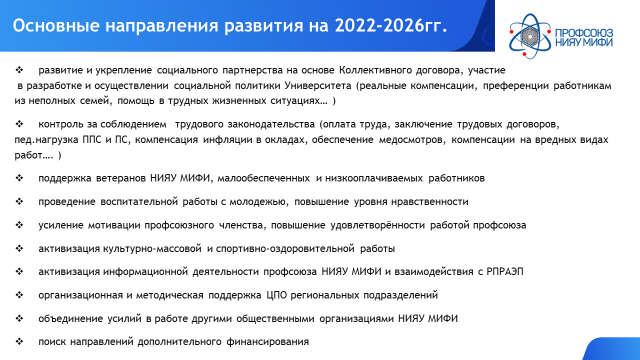 19